МАТЕМАТИКА.
ВЫПОЛНИЛА: Степанова Г.С., воспитатель МКОУ «Карцовская ООШ» Калужская область, Дзержинский район, д. Карцово
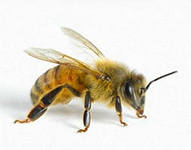 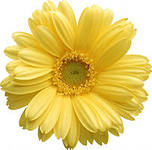 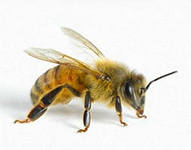 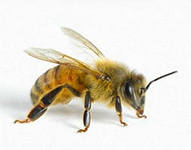 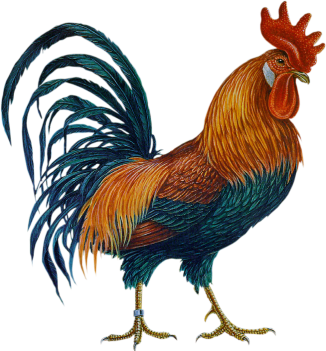 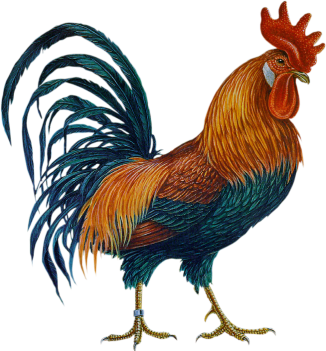 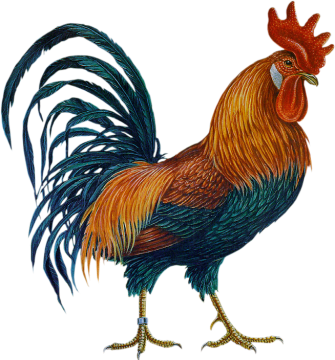 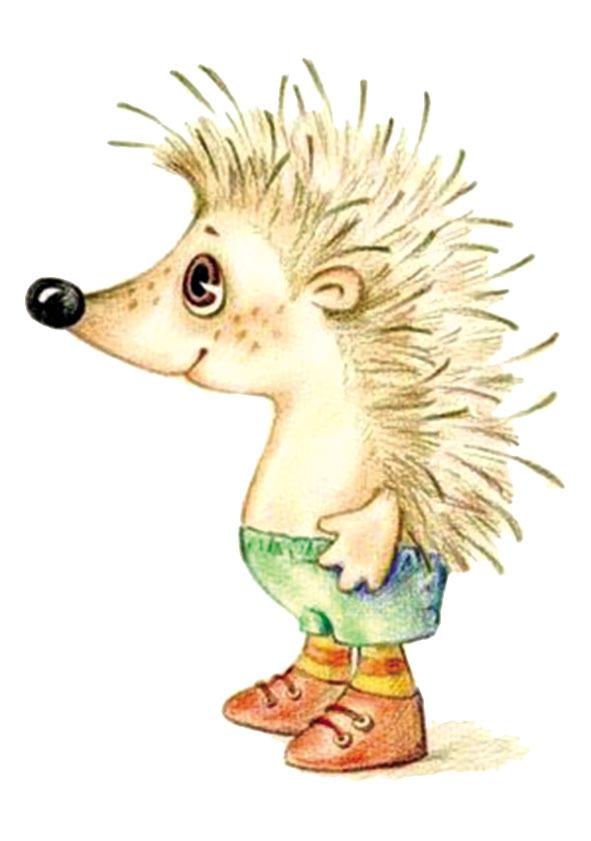 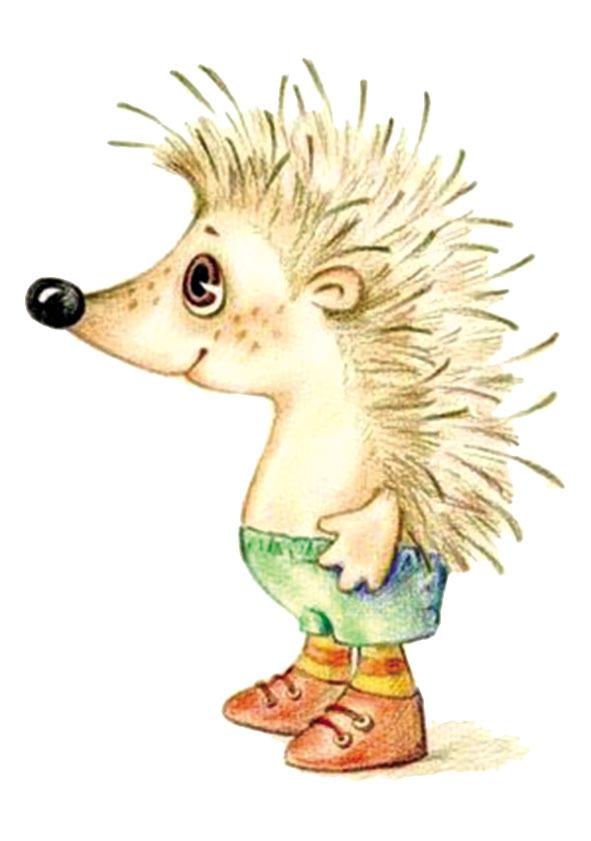 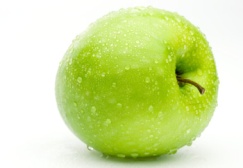 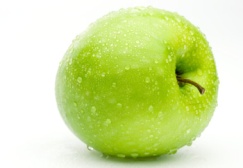 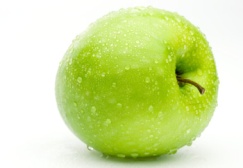 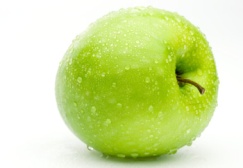 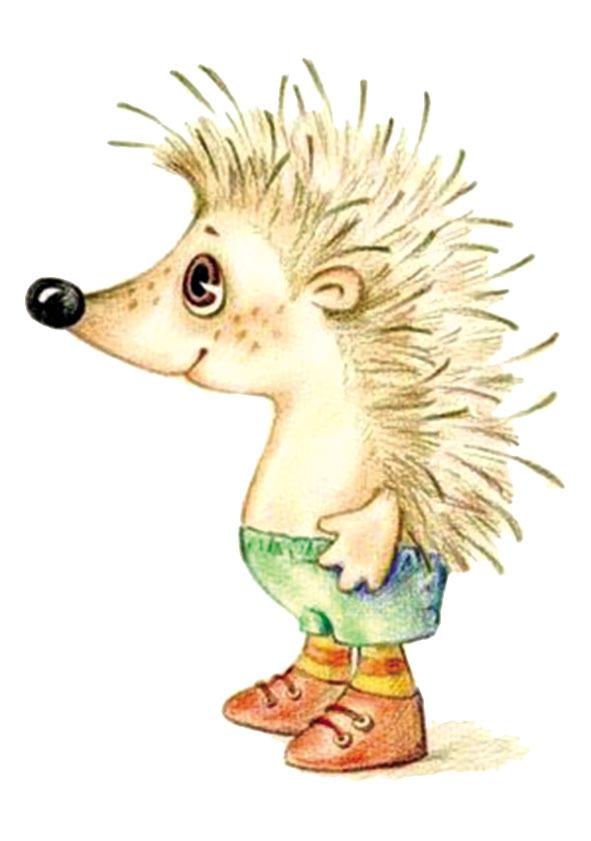 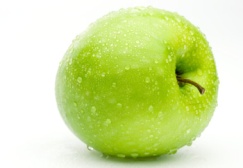 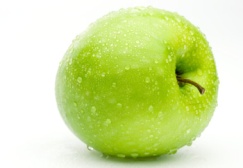 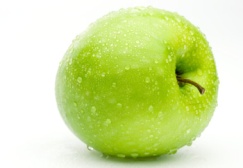 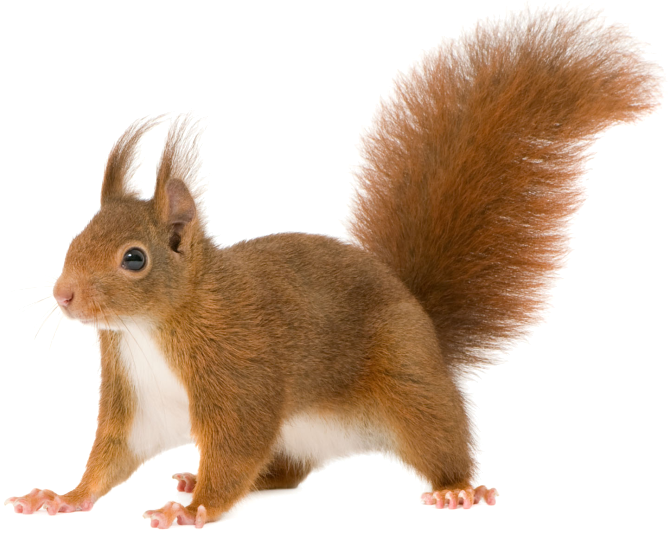 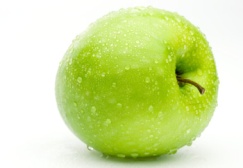 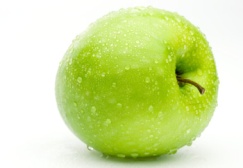 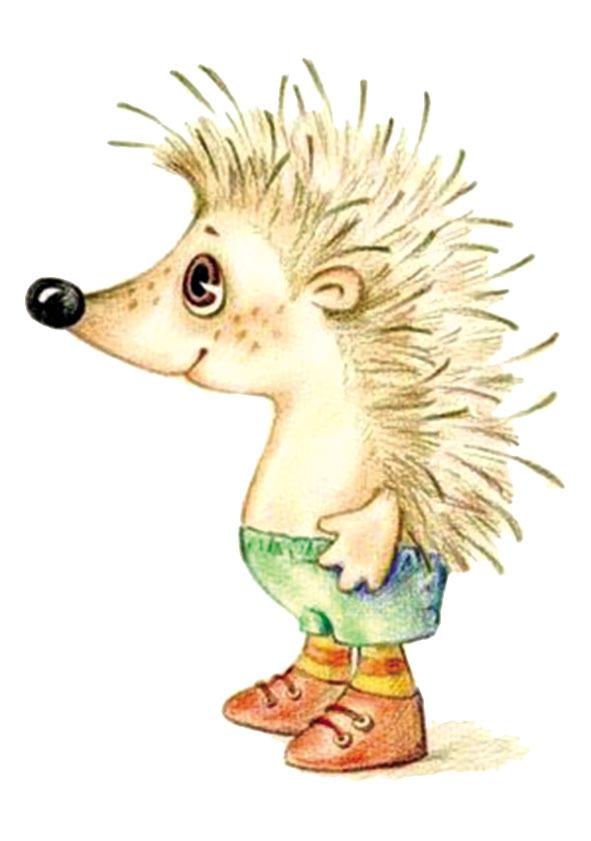 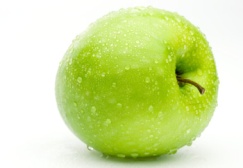 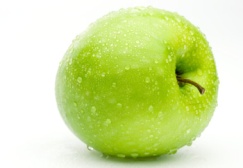 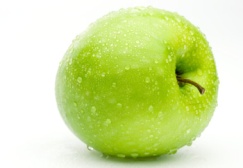